Bullying na Escola
Quem sofreu sabe...
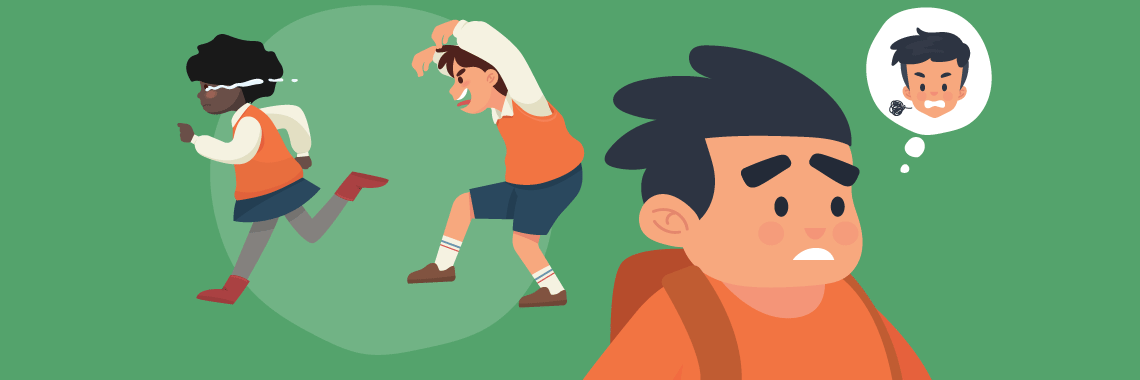 Imagem: https://blog.wpensar.com.br/pedagogico/bullying-na-escola/> Acesso 21 de março 2021.
Tema: Direitos HumanosTítulo: Bullying na Escola
Agressões sejam elas físicas ou psicológicas sempre aconteceram no ambiente escolar, mas apenas nos últimos anos, com a vasta divulgação da palavra bullying, é que se passou a dar certa importância ao assunto e, não apenas tratá-lo como uma forma de “brincadeira”.
FANTE (2005, p.157), define violência como ”todo ato, praticado de forma consciente ou inconsciente, que fere, magoa, constrange ou causa dano a qualquer membro da espécie humana”.
Problema x Justificativa
Uma pesquisa da Faculdade de Medicina da Universidade de São Paulo (FM-USP), realizada com 2.702 adolescentes do nono ano em 119 escolas públicas e privadas da capital paulista, revelou que 29% deles relataram ter sido vítimas de bullying em 2019 e 23% afirmaram ter sido vítimas de violência. Além disso, 15% disseram ter cometido bullying e 19% ter cometido violência.
Houve prevalência de vítimas por bullying e por violência entre adolescentes que declararam orientação não heterossexual e que disseram ter alguma deficiência.
Por isso se faz necessário o trabalho dentro do espaço escolar, onde os alunos têm acesso a um conjunto de valores diferentes daqueles de casa e comumente devem aprender a viver em sociedade, tendo noções do coletivo social e das boas regras.
Objetivos
Objetivo Geral: 
Instigar, disseminar, refletir e questionar a cultura em educação contra o bullying; combater preconceitos e discriminações, valorizar as diferenças.

Objetivo  específico: 
Estudar sobre o que é, os tipos de bullying
Incentivar o aluno a valorizar e respeitar a diversidade
Reconhecer valores como: igualdade, justiça, respeito mutuo, solidariedade, dialogo, cidadania e ética
Relações de gênero- descontruir imposições sociais relacionados a comportamentos
O que é o bullying?
A palavra tem origem na língua inglesa, no verbo “to bully”, e tem como significado o ato de ameaçar, agredir ou intimidar uma pessoa indefesa. O bullying pode estar relacionada a vários tipos de agressão, que se diferenciam a partir do modo com são praticados

Pode estar associado a uma forma de intolerância, de violência entre pares, de agressão a colegas mais tímidos, inseguros, passivos. 

Pode variar de uma simples gozação às formas mais radicais de violência na escola, tais como: colocar apelidos, ofender, agredir, machucar, ameaçar o colega, provocar, a vitimização, a ataques e chacotas de uns com outros que acontecem de maneiras intencionais e repetitivamente
Bullying x Brincadeira
Interação entre os amigos de forma positiva e respeitosa
Ambos as partes saem felizes no final da
  ação
Brincadeira
Somente o agressor está se divertindo
Relação 
desigual entre o agressor e a vítima.
Bullying
Tipos de Bullying:
Exemplos:
socos, 
chutes, xingamentos,
ofensas
Físico
 
Verbal
Psicológico

Moral

Social
intimidação, chantagem, excluir,
humilhar
Preconceitocom a identidade de gênero, raça, cor...
Homofóbico
Ciberbullying
O pesquisador canadense, Bill Belsey, foi a primeira pessoa a citar e definir a palavra “Cyberbullying”, no mundo. Segundo Belsey, envolve utilizar informação e comunicação junto da tecnologia para hostilizar um grupo ou indivíduo, de forma deliberada e repetida. Ou seja, a diferença entre o cyber e o bullying, é que neste caso, o agressor usa o meio eletrônico.




O bullying também migrou para a internet e está em todo ambiente virtual, interações sociais, encontros amorosos, por mensagens de texto, voz e imagens, por aplicativos “Whatsapp” e “Snapchat”, entre outros.
Cybernetic algo que possui  
  tecnologia
Cyber
Tipos Ciberbullying
No contexto do cyberbullying, aparecem termos em língua inglesa para nomear algumas práticas, como:
Hater: São pessoas que disseminam o ódio no ambiente virtual, atacam outras pessoas com ofensas e humilhações, de forma sistemática.
Sexting (ato de trocar mensagens de texto ou conversar por plataformas virtuais): O sexting consiste na troca de mensagens de cunho sexual, podendo ou não conter imagens de nudez das pessoas envolvidas
Revenge porn (vingança pornográfica): Ele diz respeito ao ato de divulgar imagens eróticas e de nudez de uma pessoa que as enviou à outra confiando em sua índole, mas que as divulga como forma de vingança e punição.
Lei Federal
Em novembro de 2015, a então Presidente, Dilma Rousseff, sancionou uma lei contra o bullying e cyberbullying, com o objetivo de combater e prevenir essa prática, principalmente no ambiente escolar.
A Lei Nº13.185 instituiu o Programa de Combate à Intimidação Sistemática (Bullying) e define a prática como:
“todo ato de violência física ou psicológica, intencional e repetitivo que ocorre sem motivação evidente, praticado por indivíduo ou grupo, contra uma ou mais pessoas, com o objetivo de intimidá-la ou agredi-la, causando dor e angústia à vítima, em uma relação de desequilíbrio de poder entre as partes envolvidas”.
Efeitos do bullying:
O bullying persistente pode trazer uma série de distúrbios para a criança ou adolescente, como alterações de sono, mudanças de humor, quadros de ansiedade generalizada, irritabilidade, agressividade, depressão, tristeza, isolamento social 
Os efeitos podem ser duradouros e afetam de muitas maneiras:
Mentalmente — sente-se chateada, constrangida, incapaz, até mesmo com raiva
Emocionalmente — sente-se envergonhada ou perde o interesse pelas coisas que ama
Fisicamente — sente-se cansada (ou perde o sono), ou tem sintomas como dor de barriga e de cabeça
Consequências do bullying
Para FANTE (2005), as consequências para as vítimas do bullying são graves e abrangentes, causando a falta de interesse pela escola, onde o aluno encontra dificuldades de aprendizagem, rendimento escolar abaixo da média, e até mesmo a evasão escolar. Emocionalmente, este aluno vitima do bullying apresenta ainda baixa resistência imunológica, baixa autoestima, os sintomas  psicossomáticos, transtornos psicológicos, a depressão e até mesmo o suicídio.
Combate
O combate ao cyberbullying, começa pelo combate ao bullying, levando como ação preventiva a verificação de sites e cadastros nos quais seus dados estão expostos (Empresas de mídias sociais são obrigadas a manter seus usuários seguros):
Ex: facebook, instagram, twitter, youtube
O bullying presencial e o virtual acontecem lado a lado com frequência. Porém, o cyberbullying deixa um rastro digital – um registro que pode se tornar útil e fornecer indícios para ajudar a dar fim ao abuso.
Compreender essas formas e atitudes grosseiras, intencionais e repetidas dentro e fora da escola é absolutamente emergente e atual
Denuncia
Pode ser útil coletar evidências, tais como mensagens e capturas de tela das publicações nas mídias sociais para provar o que está ocorrendo.
Para que o bullying acabe, é necessário que ele seja identificado, e denunciar é a chave para isso. Também pode ajudar mostrar ao agressor que o comportamento dele é inaceitável.
Caso esteja em perigo iminente, então você deve procurar uma autoridade policial ou outro serviço de emergência.
Etapas para trabalhar em sala de aula:
Primeiramente, será realizada a apresentação do tema para as crianças e para a família, a partir da leitura dos Direitos Humanos e conceito do bullying, serão desenvolvidos  abordagens, para realização do trabalho proposto.

Como atividade inicial faremos uma sondagem na escola com perguntas simples para levantar se existem alunos que já sofreram/sofrem bullying .

Para a aula serão utilizados como recursos: amostra de vídeos, leitura e dinâmica sobre os temas, palestras e experiência em outros ambientes que sejam necessários para o desenvolvimento das atividades.
Etapas para trabalhar em sala de aula:
Aulas para desenvolver:

O bullying na escola: 

Questionário de sondagem via Google Forms:
https://docs.google.com/forms/d/1O0qOn037LhprEDHWlcbEFgfCY5D8mXRJDZj3CflLxmw/prefill
Entrevista/ Enquete (Google forms): os alunos podem realizar uma entrevista com algum conhecido que já sofreu bullying
Etapas para trabalhar em sala de aula:
Convivência na escola: problemas diários
Apresentação teórica junto aos alunos sobre o que é a escola hoje e a postura de seus membros (Direção, Coordenação Pedagógica, Professores, Auxiliares e principalmente os alunos). 

Atividade teórica, demonstrativa em sala de aula das características dos agressores e das vitimas de bullying:

Analisar as consequências que o bullying trás 

Palestra sobre bullying afim de conscientizar os alunos sobre o poder que o bullying exerce no desenvolvimento intelectual dos alunos.
Etapas para trabalhar em sala de aula:
Trabalhar em cima da criação de valores. Desenvolver o diálogo e a afetividade dentro do ambiente escolar

 Ficha de valores:
Avaliação
Ao final da aprendizagem espera-se que os alunos tenham se conscientizado e promovam ações que acabem com bullying na escola.

Avaliação final:
Contrapor o questionário de entrada via Google Forms com Questionário/Seminário final sobre bullying, para que a Direção e professores da escola façam um Antes x Depois dos seus alunos analisando se ocorram mudanças em sua postura.
Referências
https://www.somospar.com.br/bullying-na-escola-o-que-e-e-como-combater/>.Acesso em: 21 março. 2021.
http://www.diaadiaeducacao.pr.gov.br/portals/cadernospde/pdebusca/producoes_pde/2013/2013_fafipar_bio_artigo_elizangela_aparecida_venci.pdf> Acesso em: 21 março.2021.
https://novaescola.org.br/conteudo/1530/cyberbullying-a-violencia-virtual> Acesso em: 21 março.2021.
https://www.revide.com.br/noticias/comportamento/bullying-agressao-verbal-e-fisica/#:~:text=Caracterizado%20por%20atos%20de%20viol%C3%AAncia,na%20vida%20de%20muitos%20indiv%C3%ADduos.> Acesso em: 21 março.2021.
http://www.diaadiaeducacao.pr.gov.br/portals/cadernospde/pdebusca/producoes_pde/2013/2013_unioeste_edfis_pdp_sandra_regina_cancelier.pdf> Acesso em: 21 março.2021
https://projetoredacaonota1000.com.br/como-combater-o-bullying-nas-escolas-do-brasil-t19910.html> Acesso em: 21 março.2021.
https://www.politize.com.br/cyberbullying-o-que-e/#:~:text=Cyberbullying%20%C3%A9%20a%20viol%C3%AAncia%20praticada,%2C%20ridicularizar%20e%2Fou%20assediar.>Acesso em:21 março.2021.
Araújo, Frederico Antônio de Bullying: uma abordagem teórica dessa construção social / Frederico Antônio de Araújo - 2009. 135 f. 
Projeto São Paulo para o Desenvolvimento Social de Crianças e Adolescentes (SP-Proso)https://agenciabrasil.ebc.com.br/educacao/noticia/2020-02/sp-29-dos-jovens-sofreram-bullying-em-2019-em-escolas>  Acesso em: 01 abril 2021.
https://www.unicef.org/brazil/cyberbullying-o-que-eh-e-como-para-lo> Acesso em 01 abril 2021
FANTE, Cléo. Fenômeno bullying: como prevenir a violência nas escolas e educar para a paz. 2.ed. rev. ampl. Campinas, São Paulo: Verus Editora, 2005